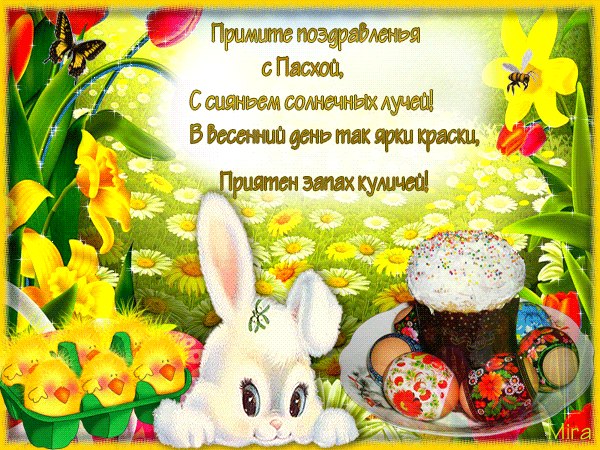 Группы
 «Светлячки» и «Почемучки».
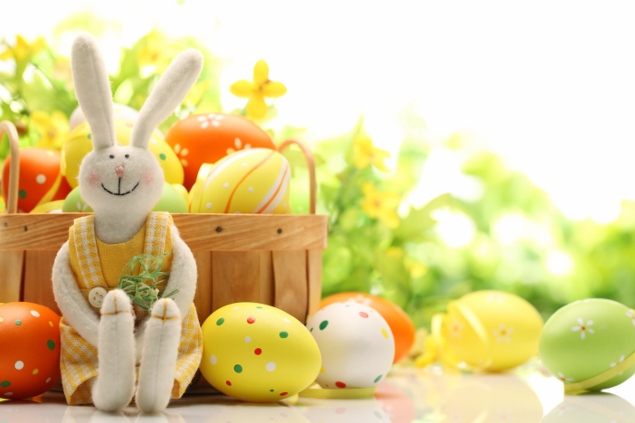 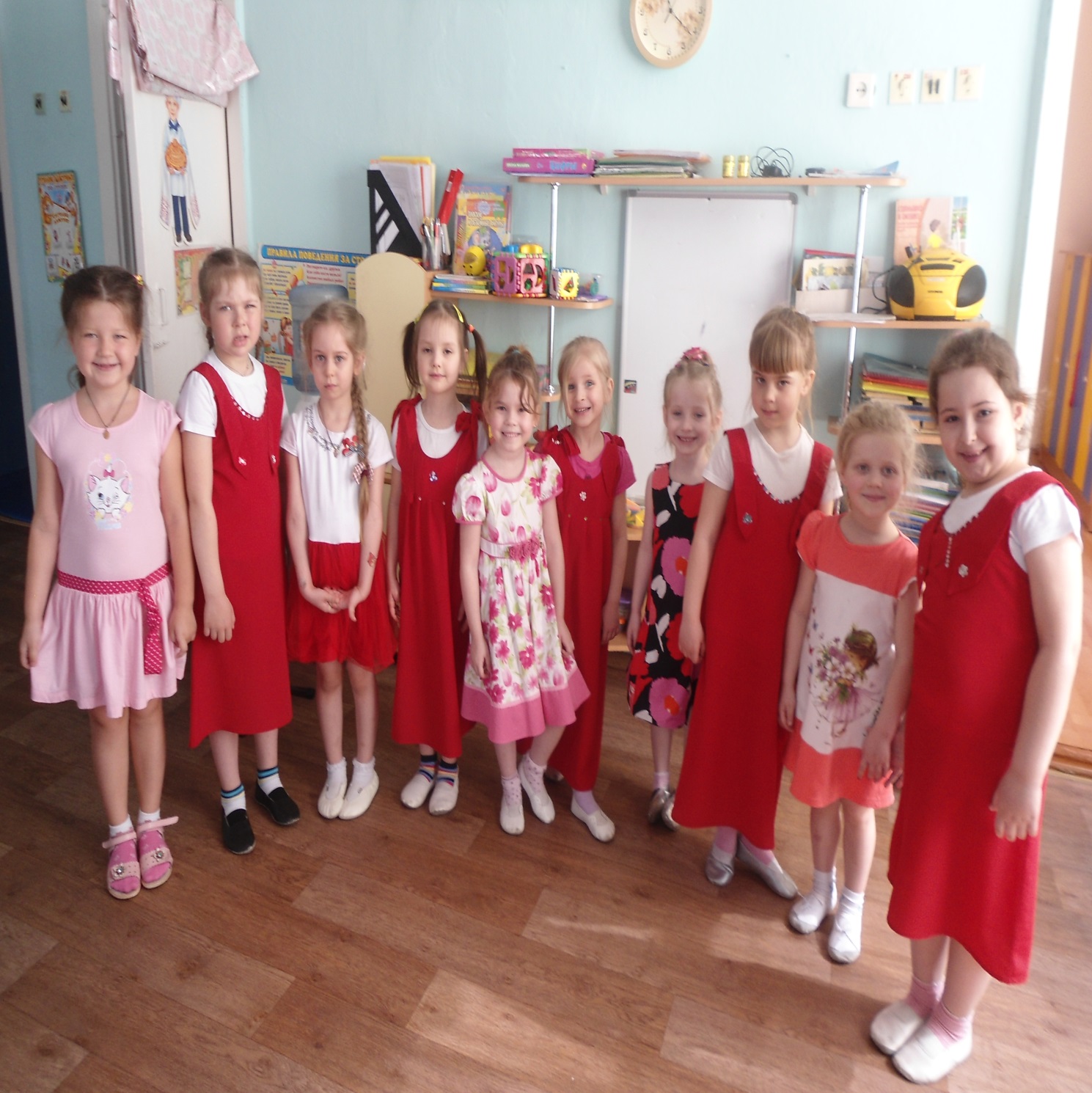 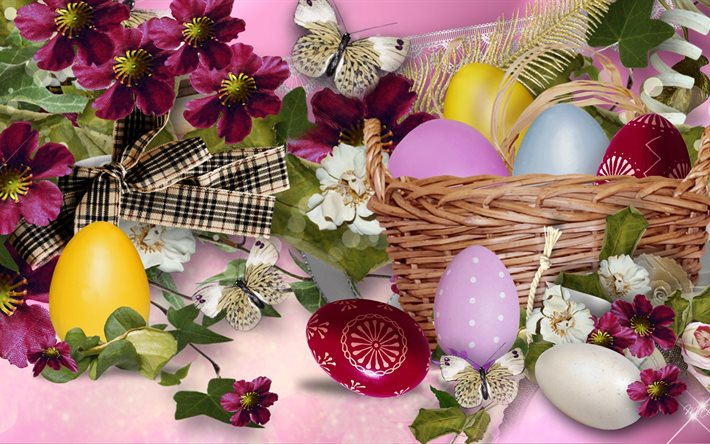 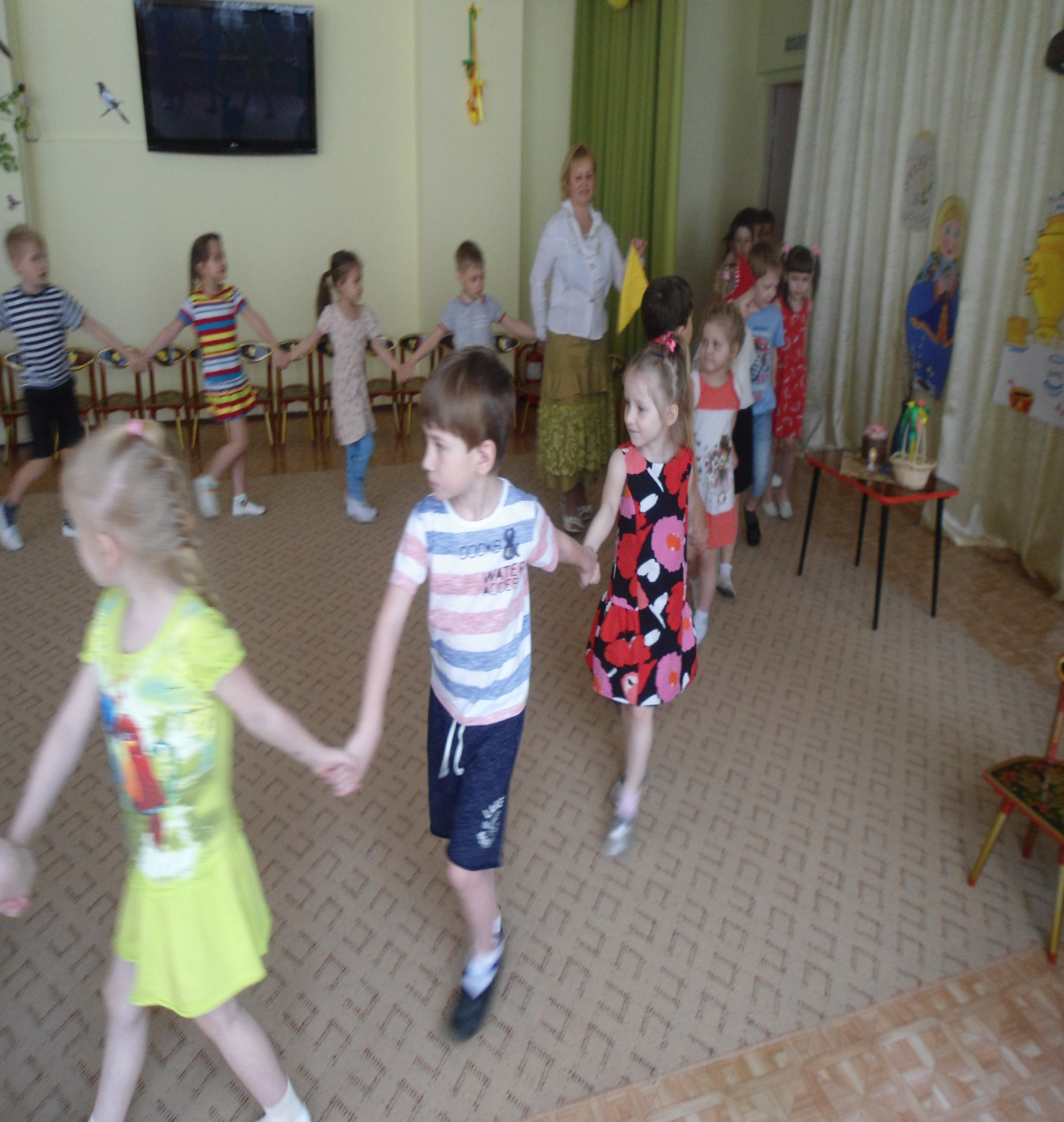 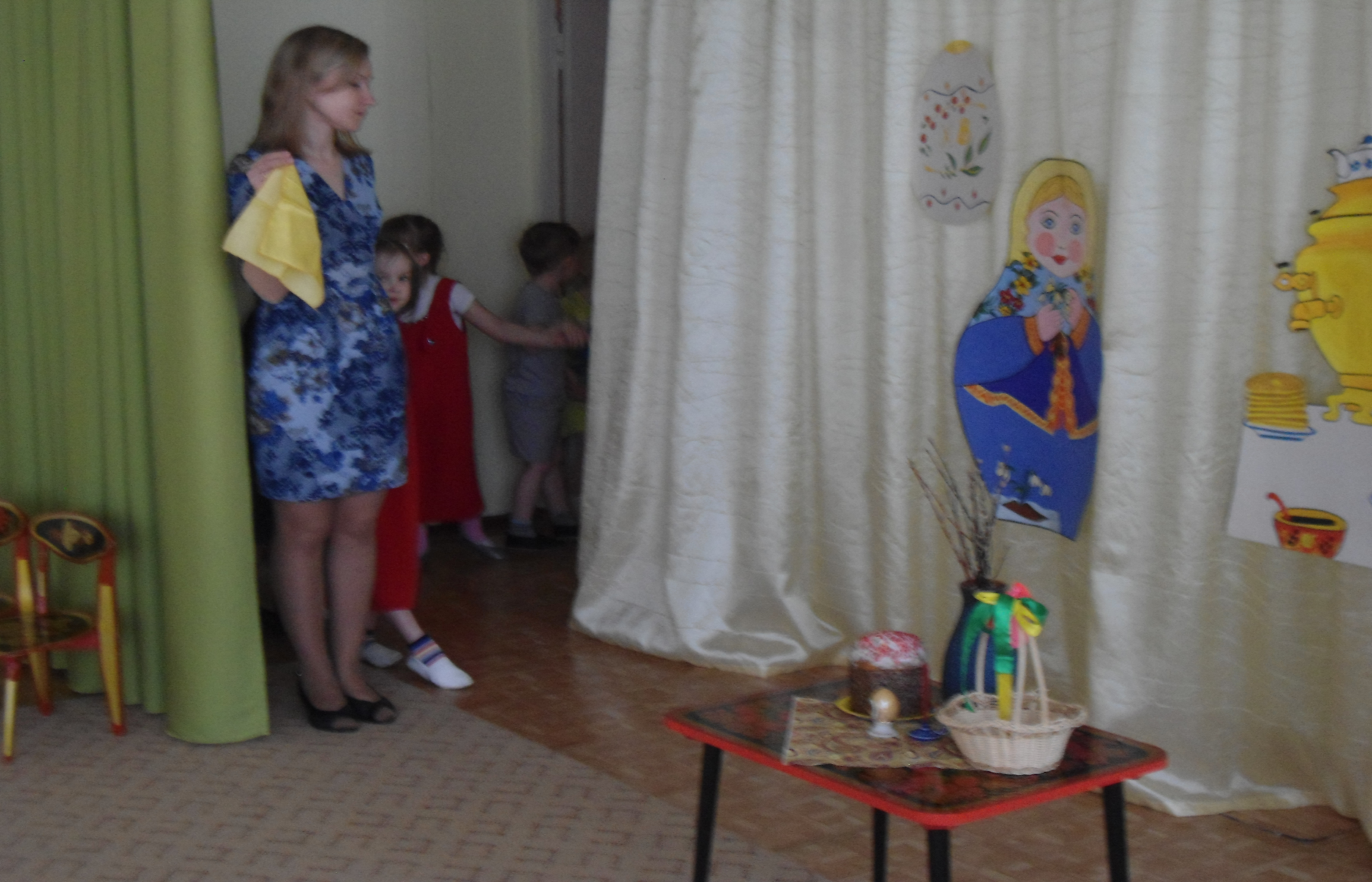 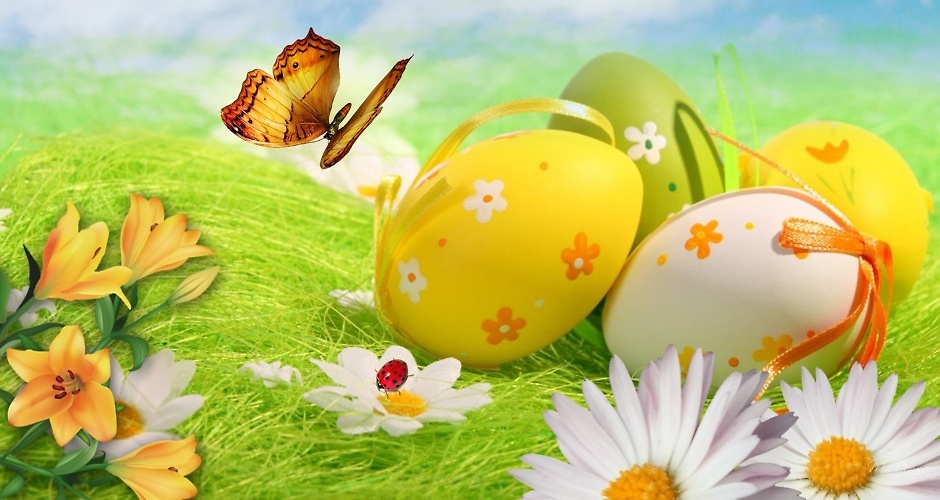 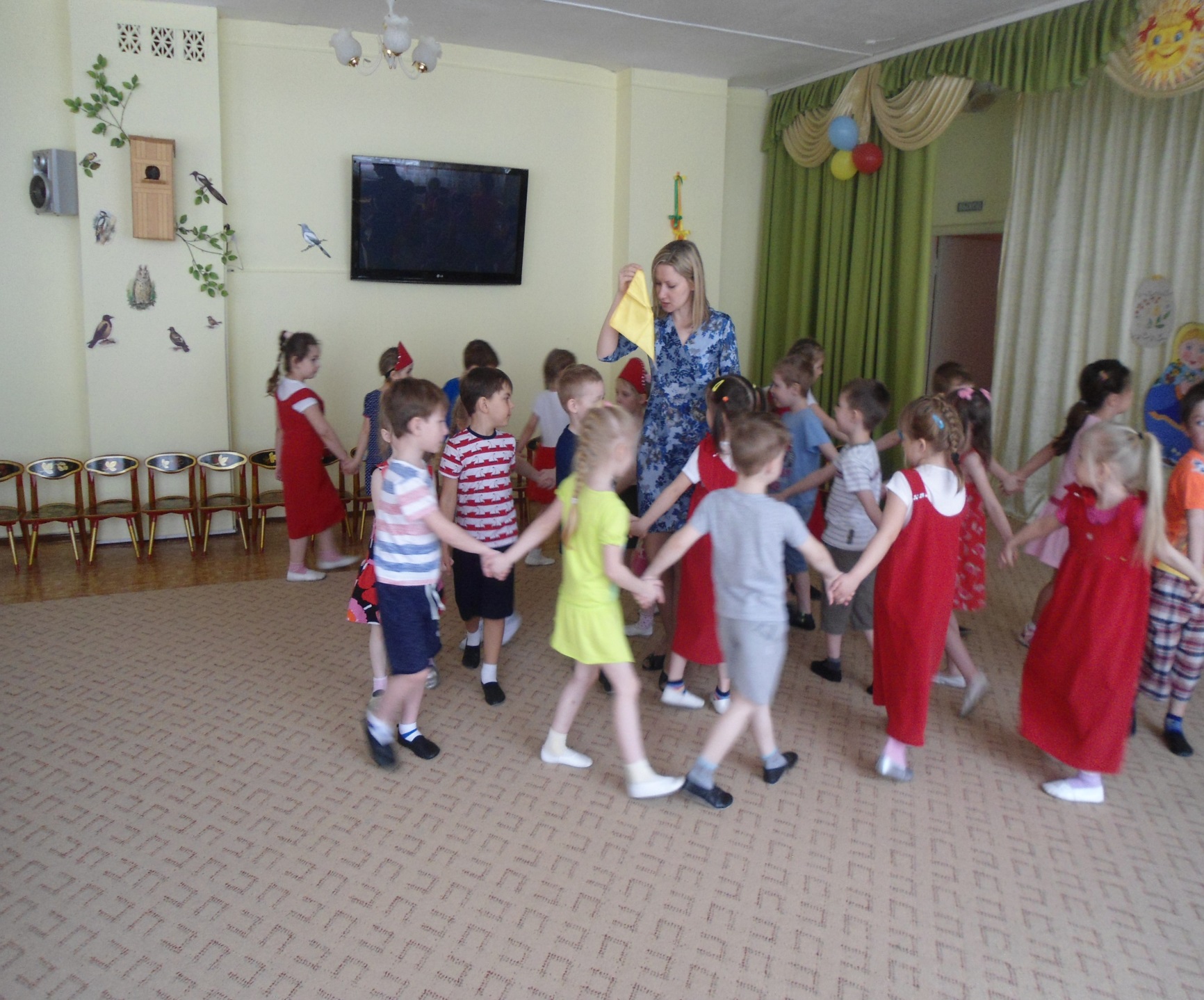 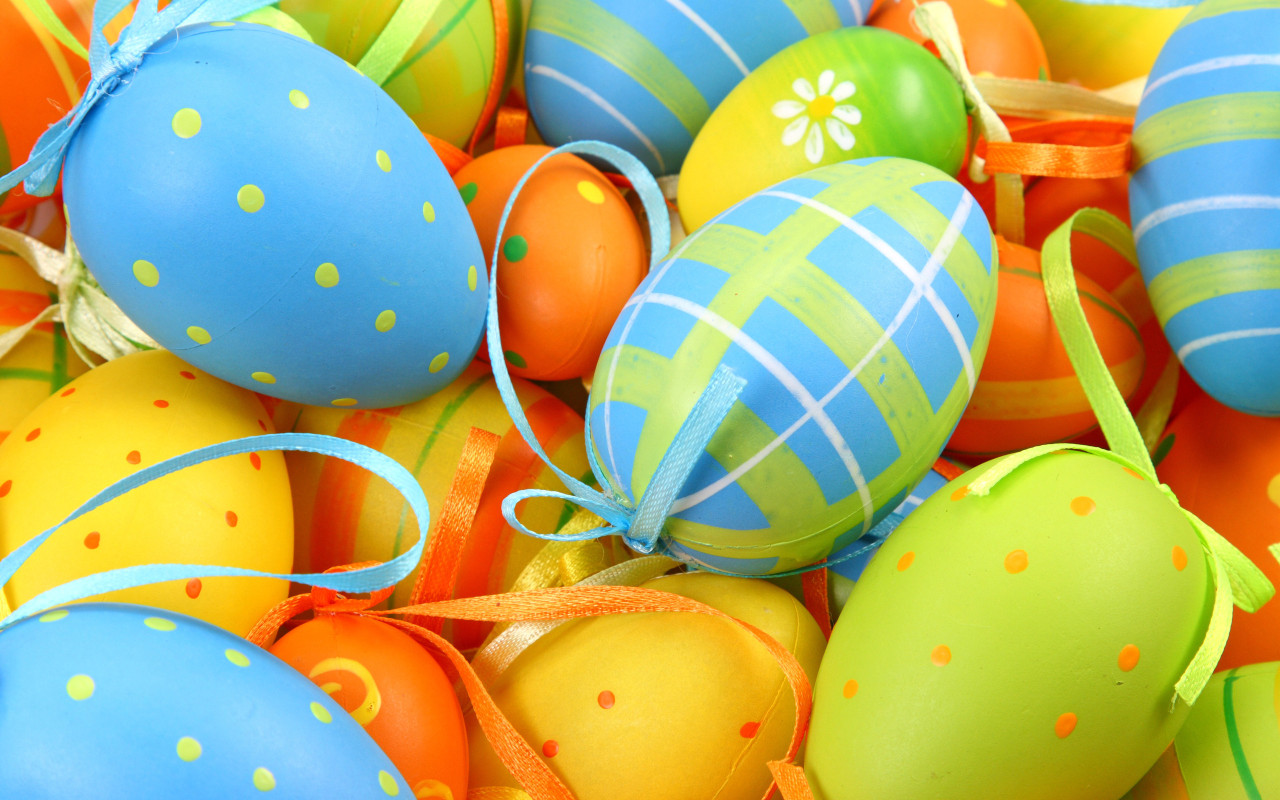 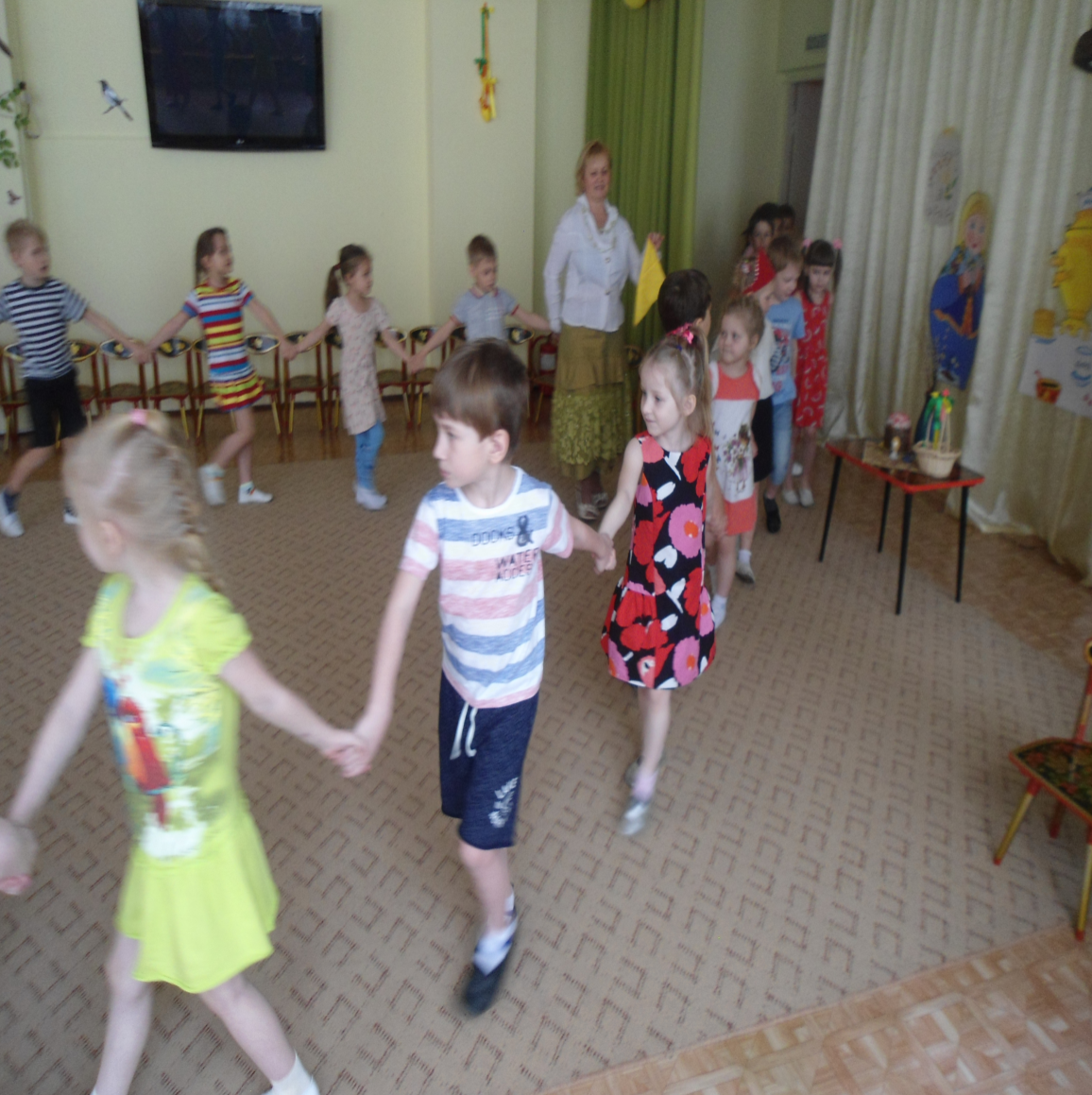 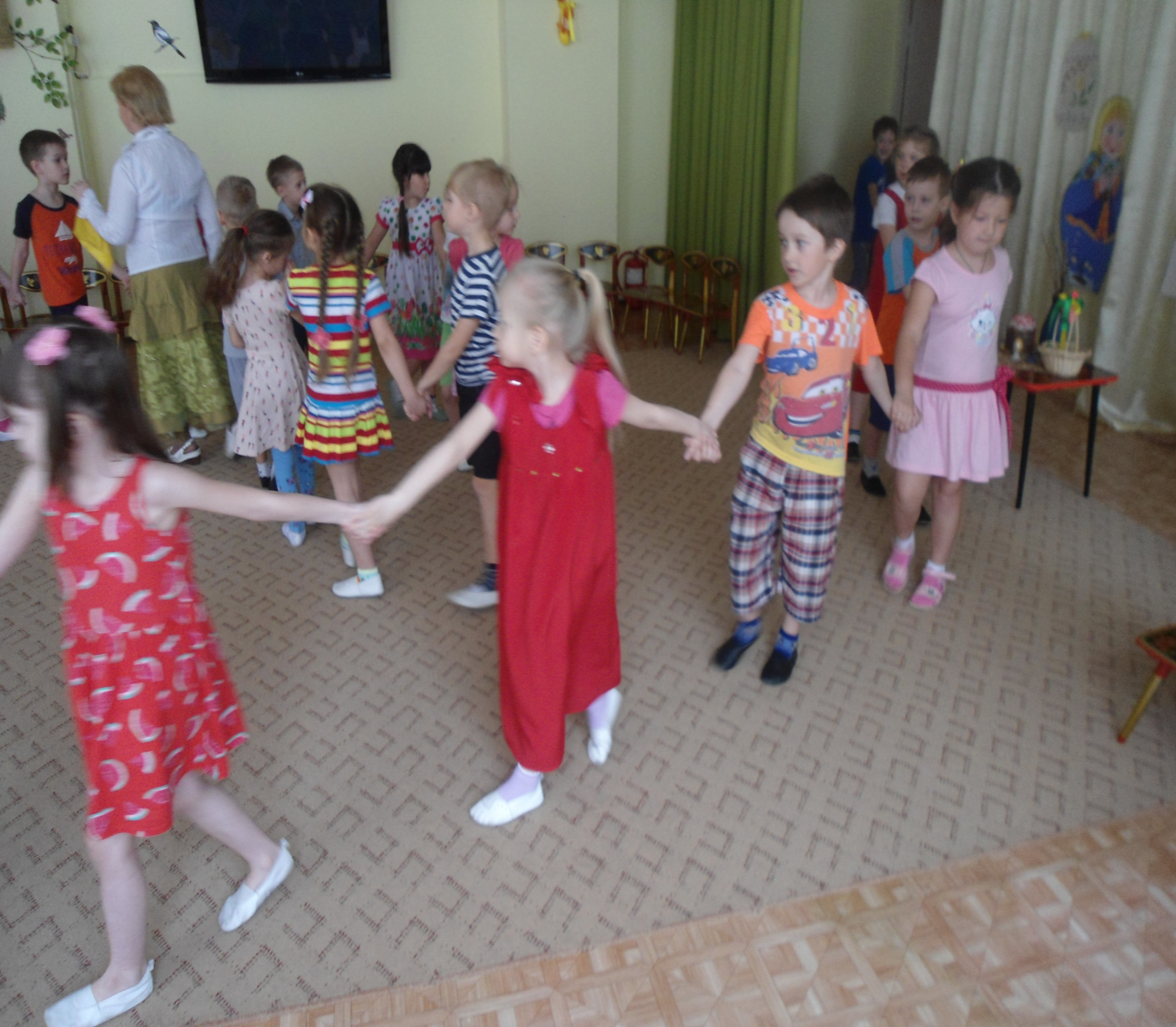 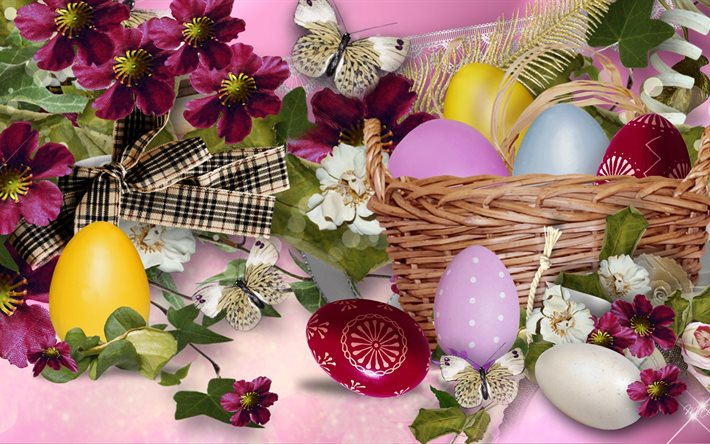 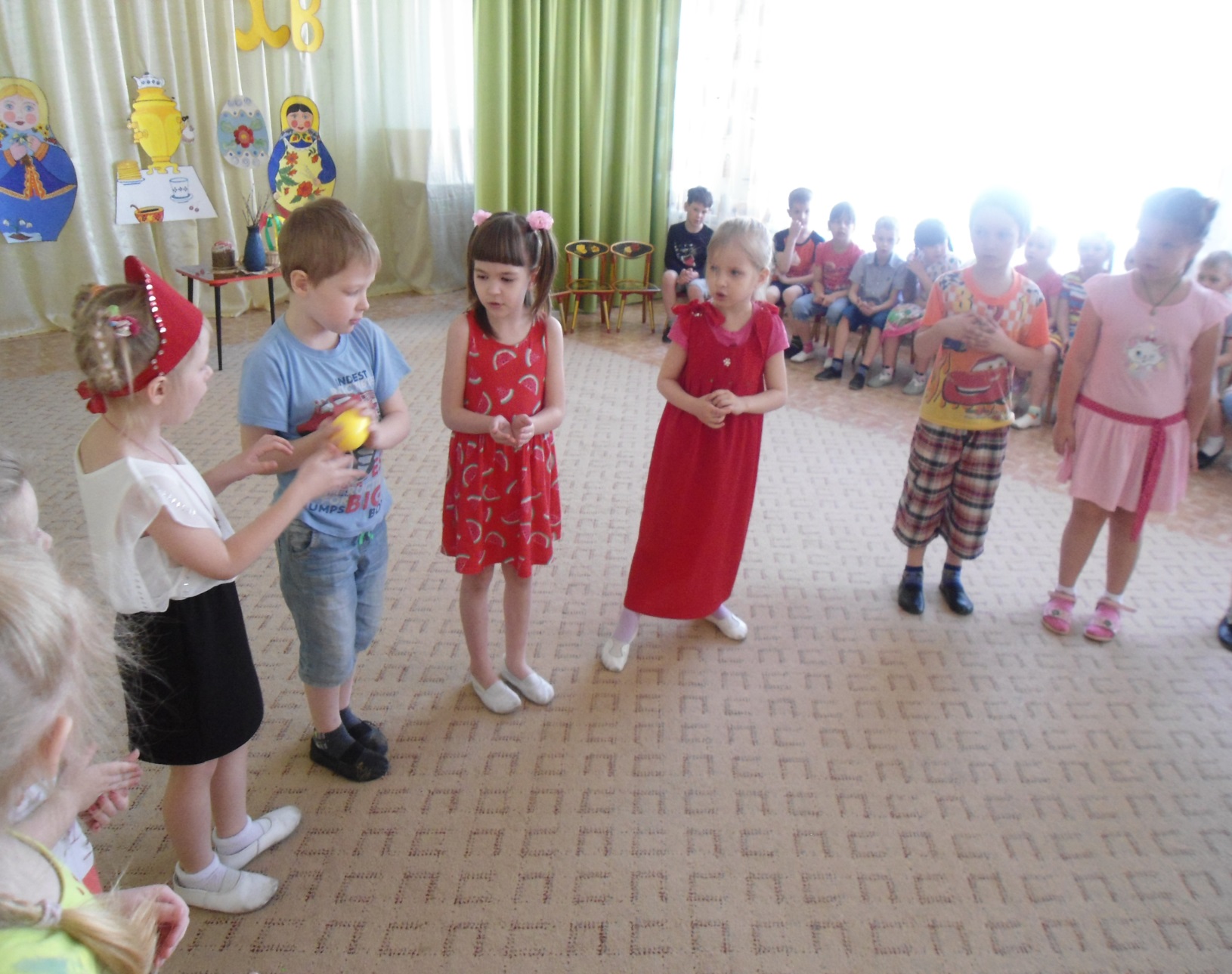 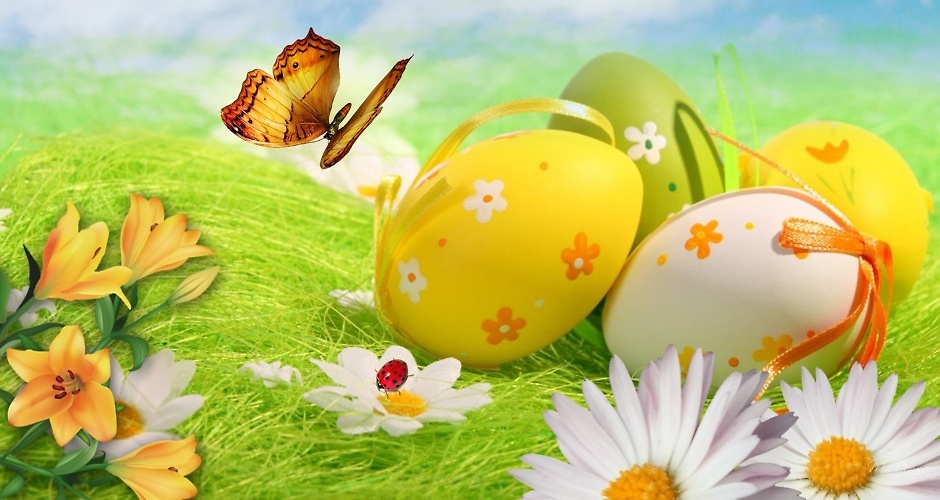 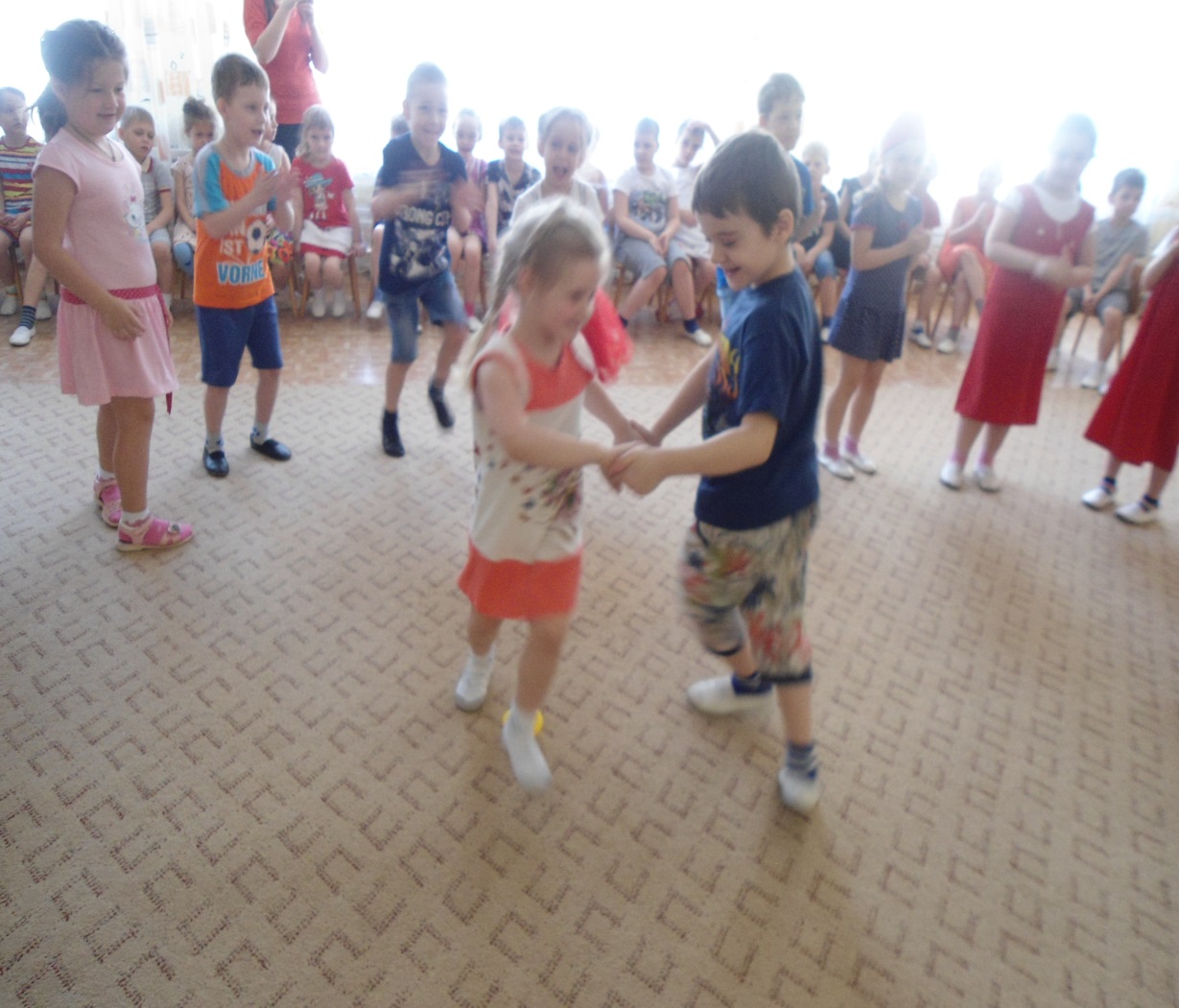 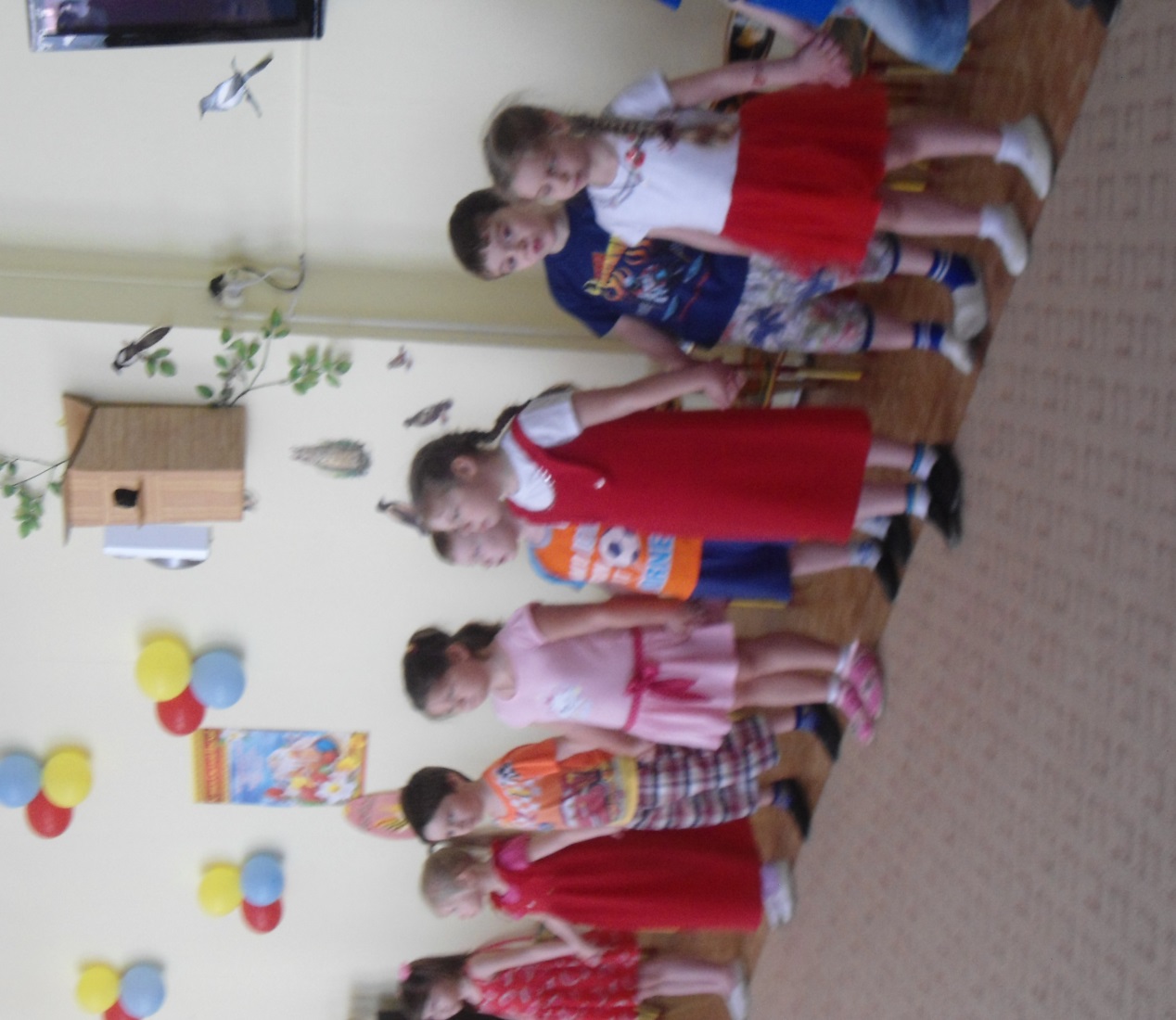 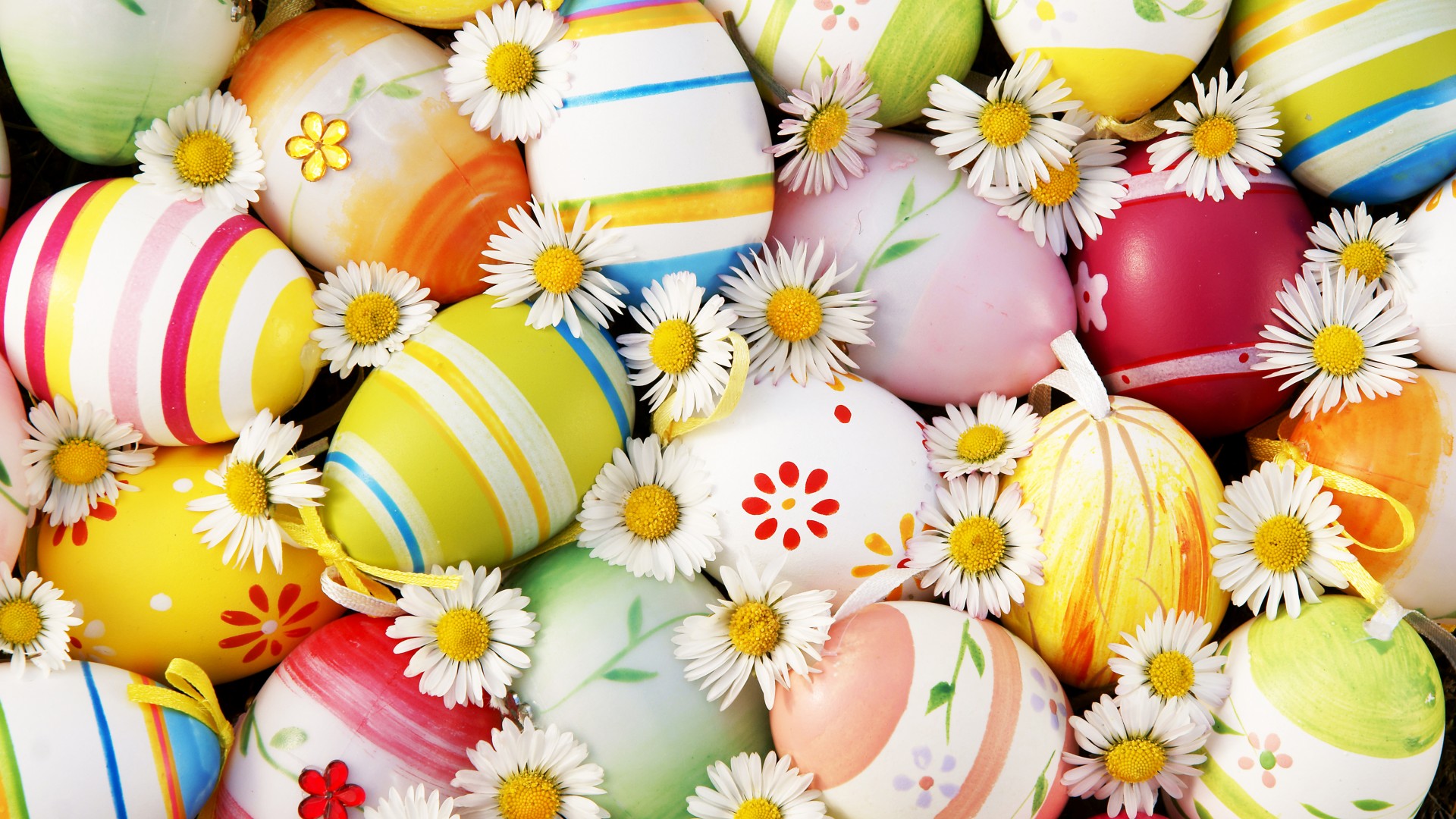 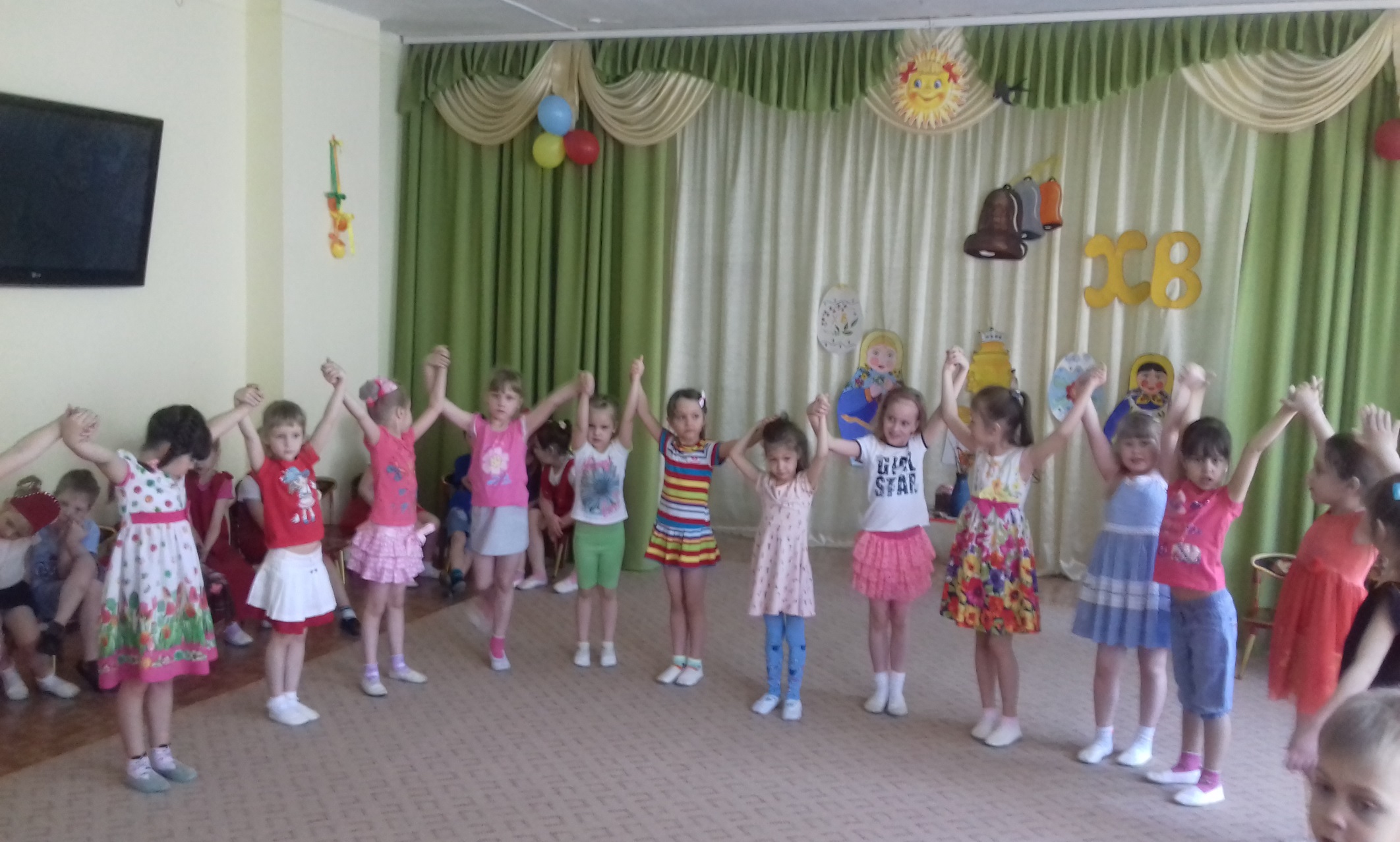 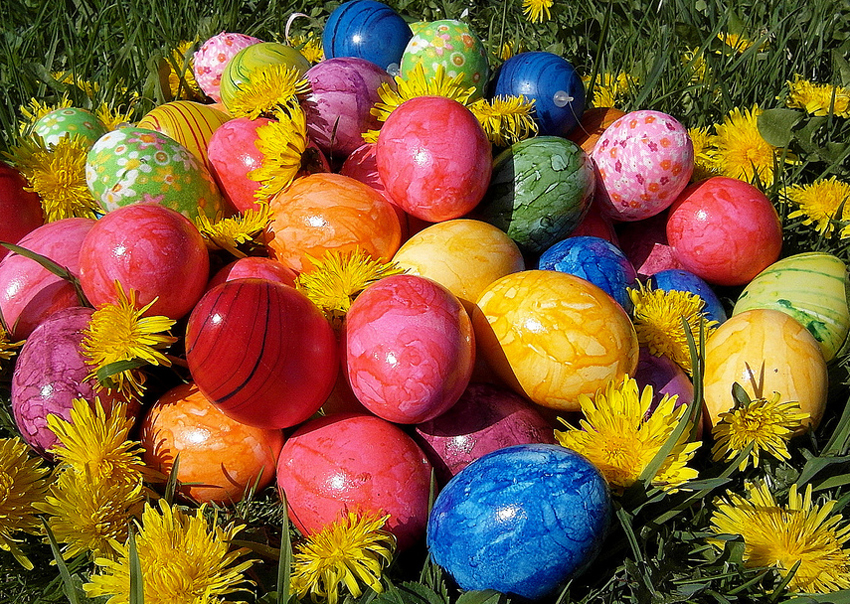 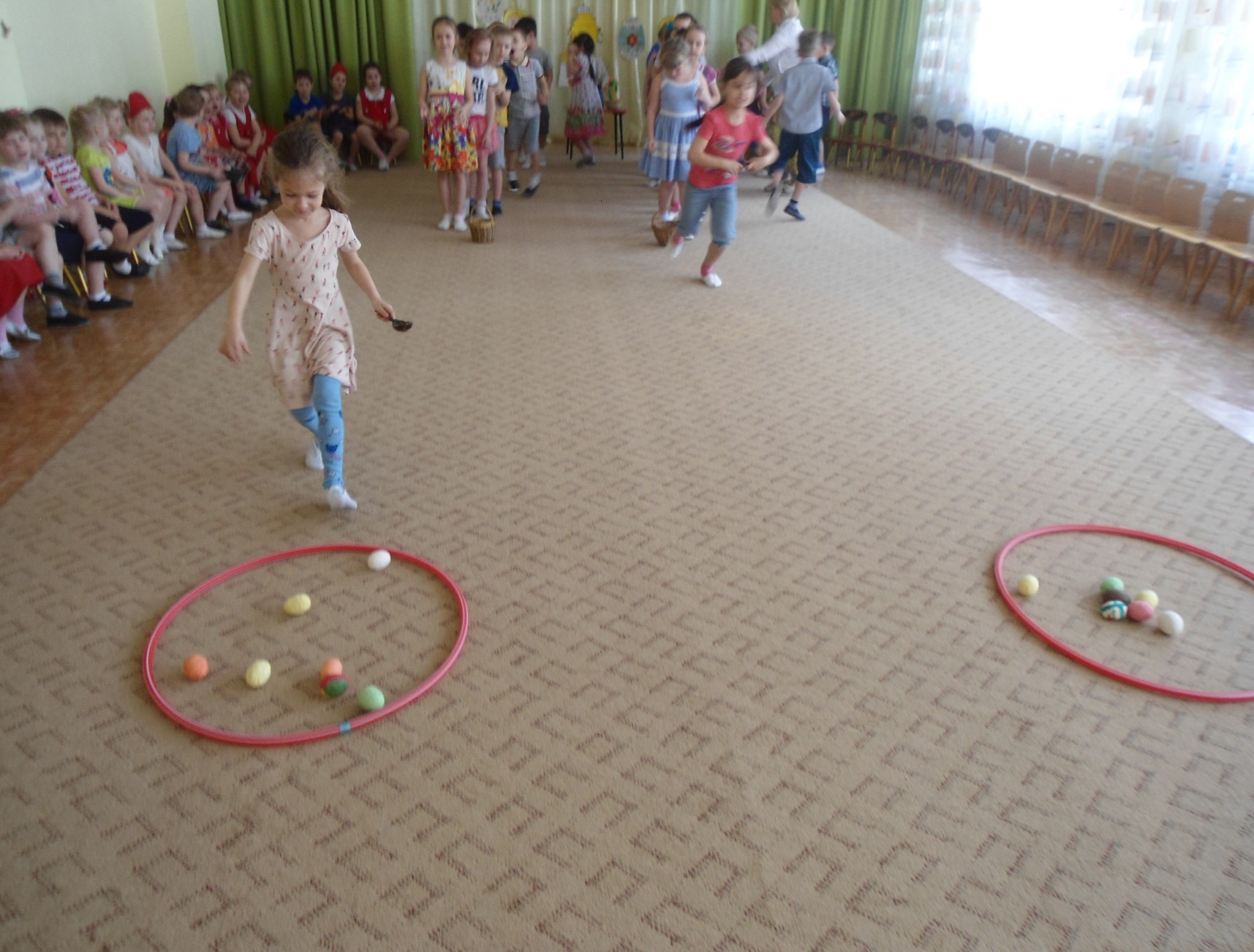 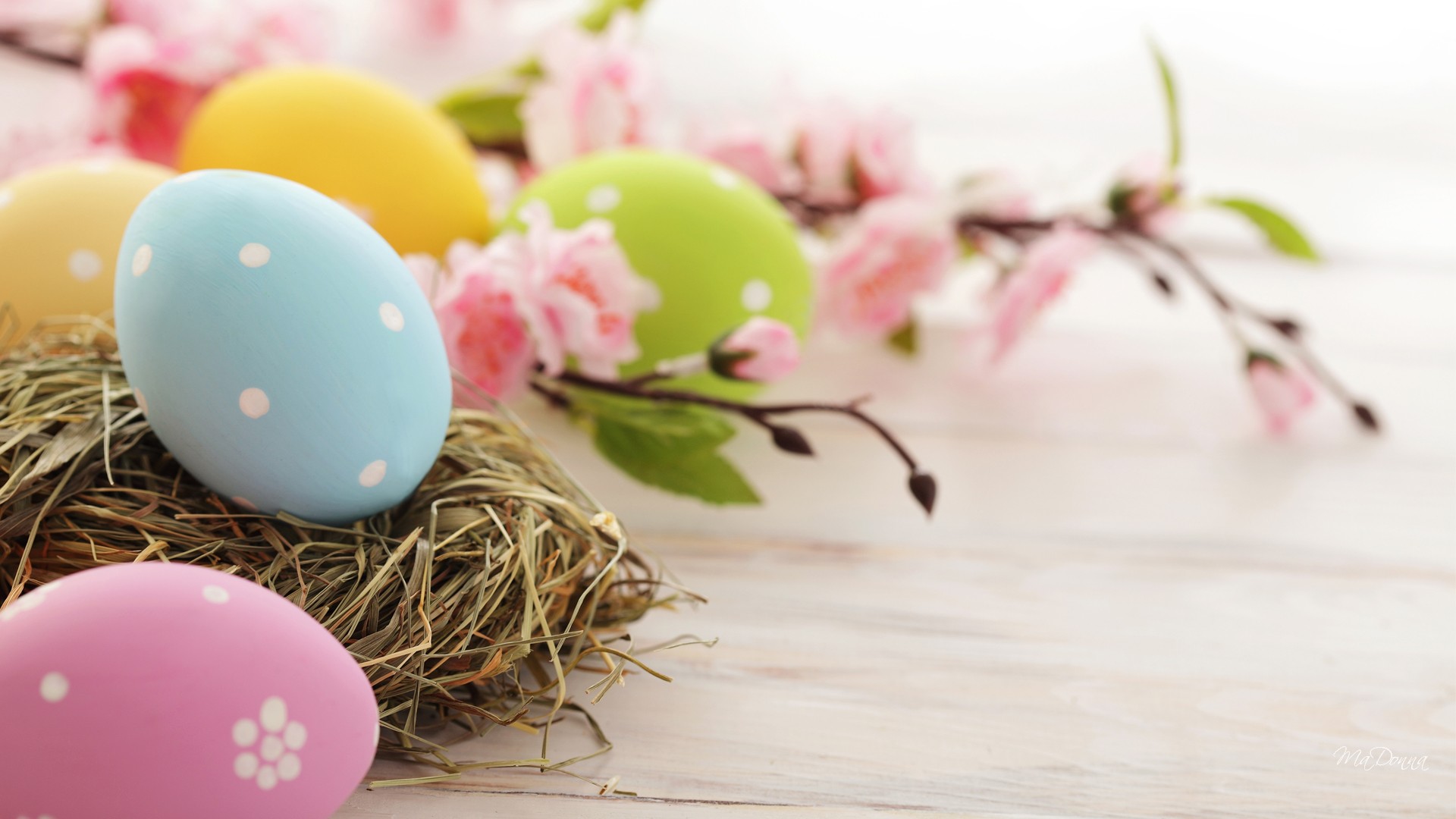 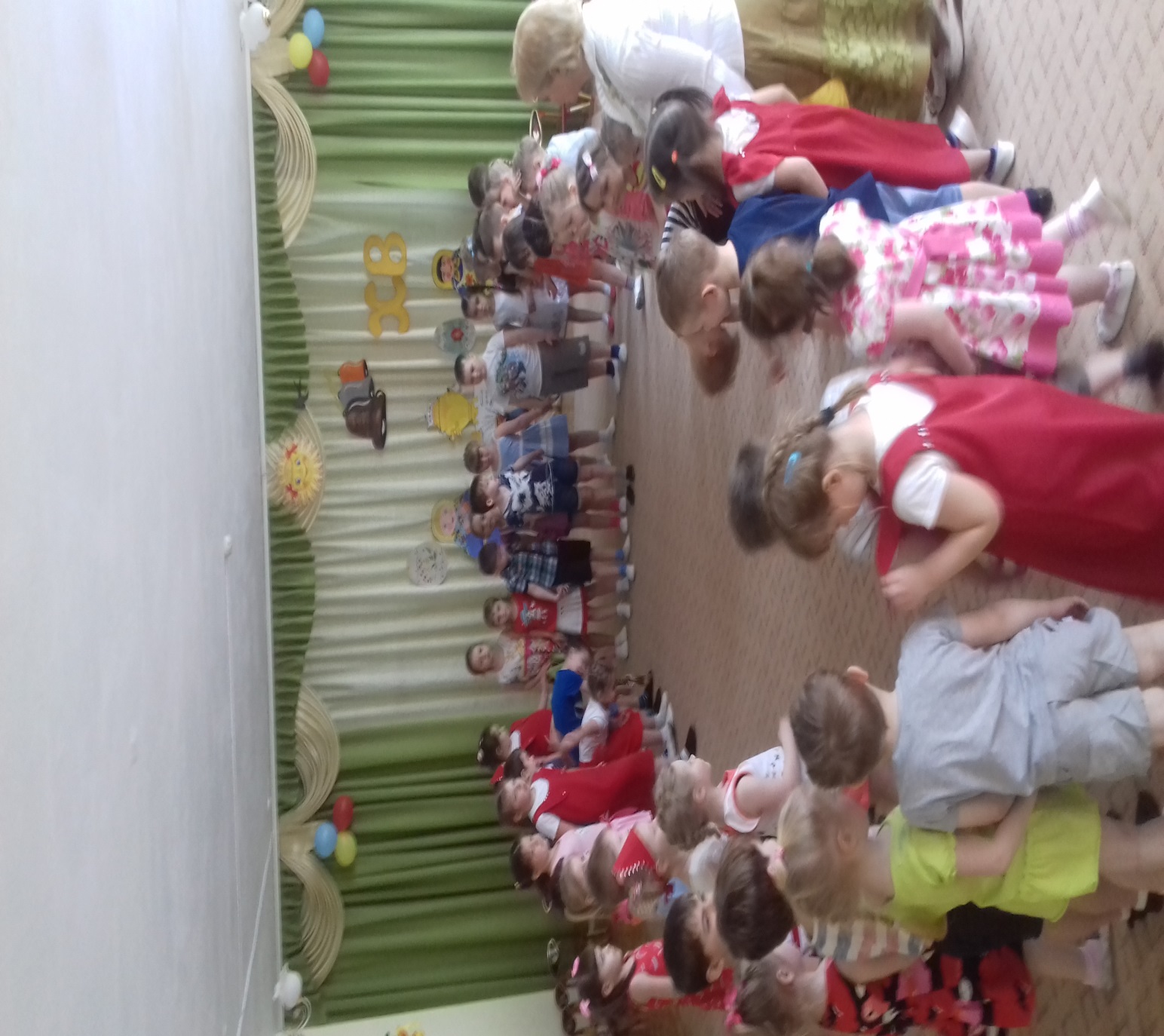 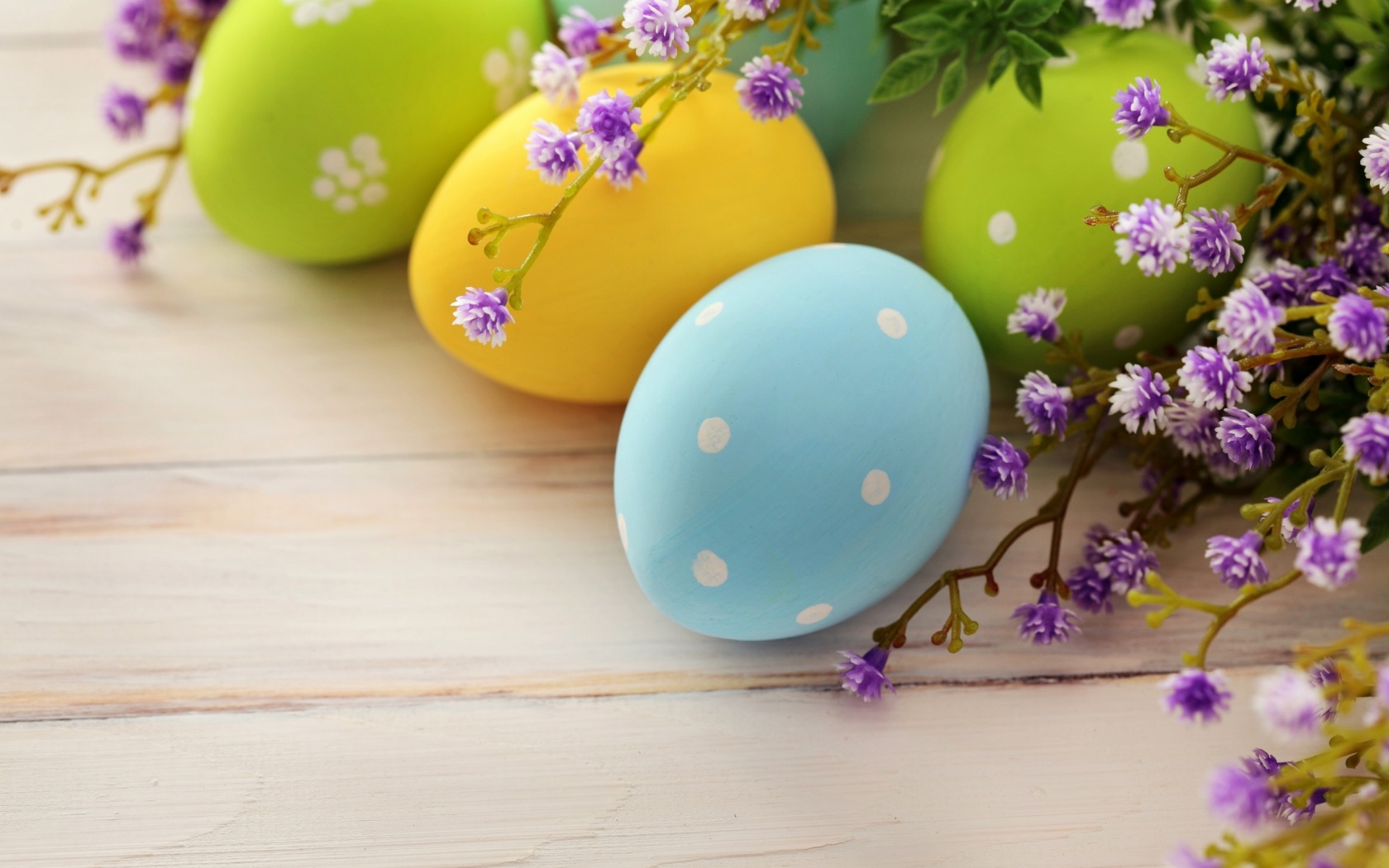 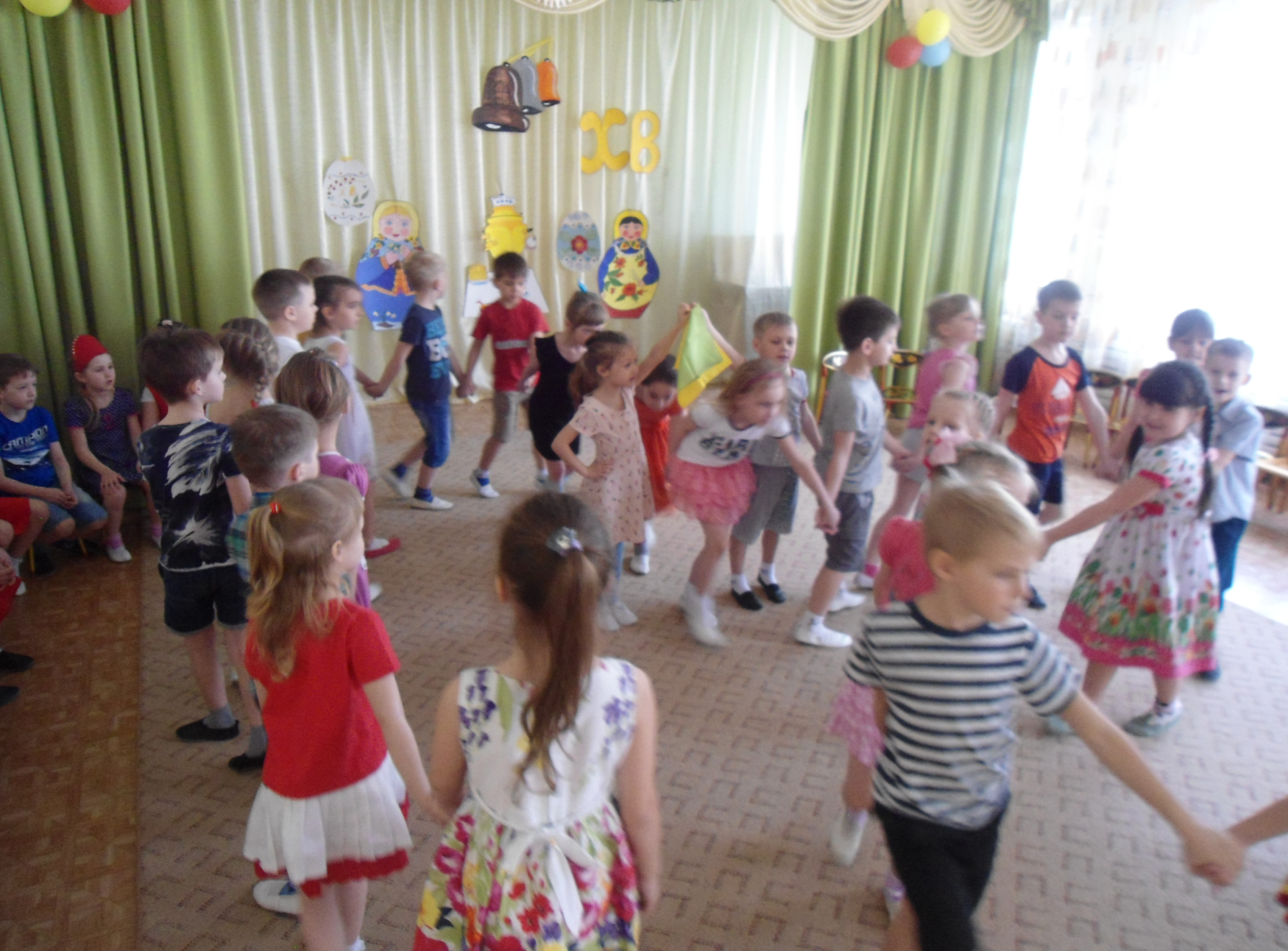 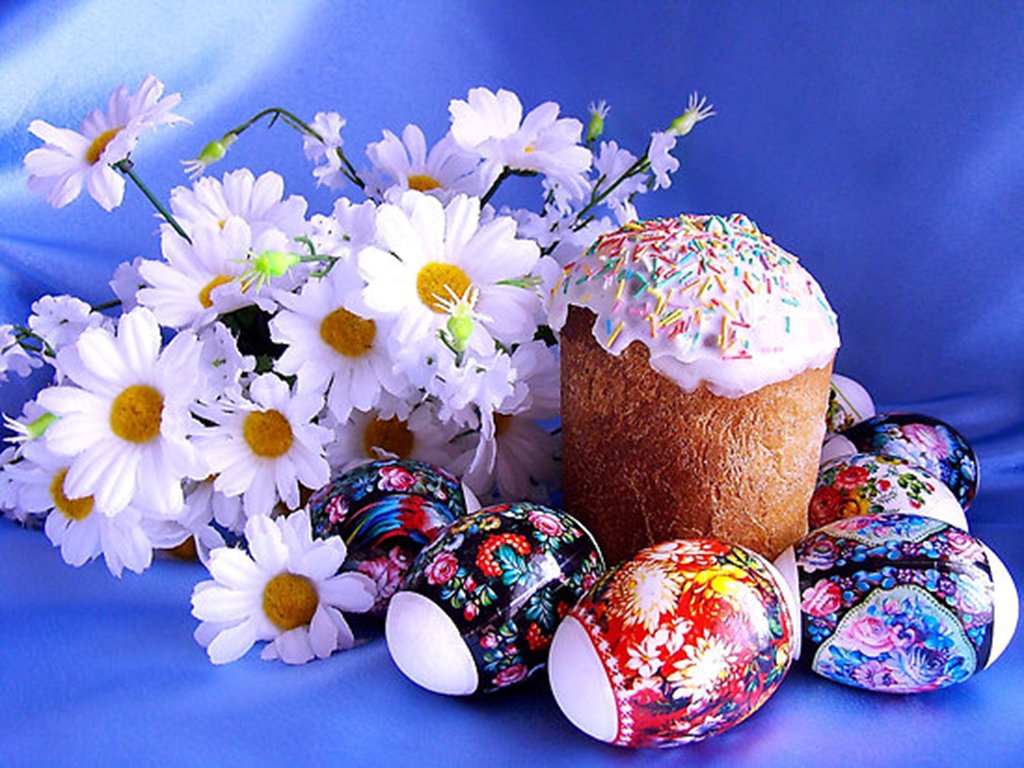 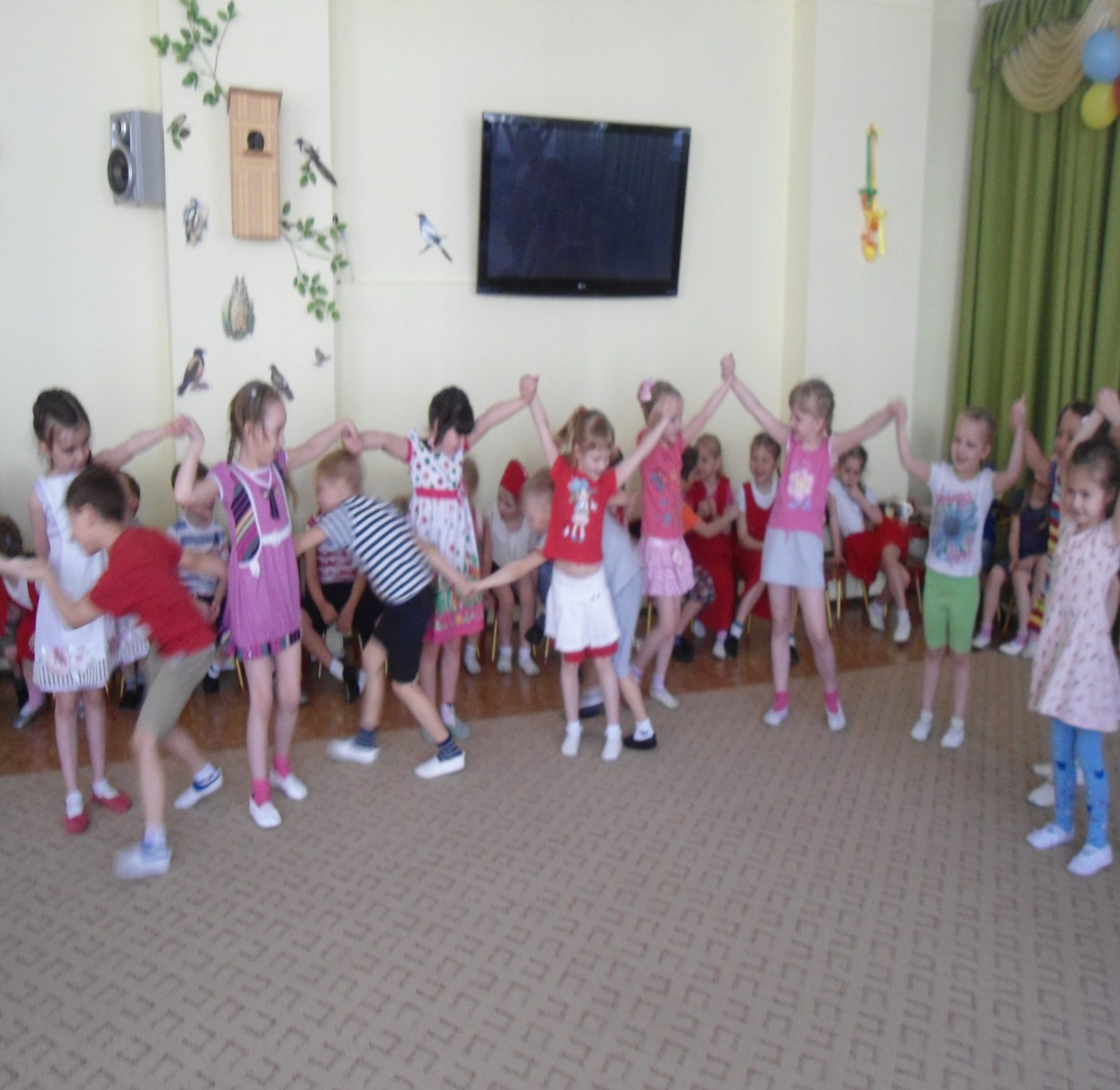 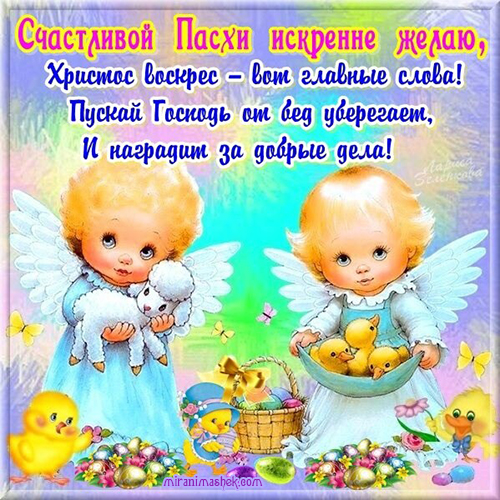 Презентацию   подготовила    воспитатель   Галахова Н.В.